CONFIDENCE BUILDING | IMPROVING WELL-BEING
SAY YES TO LESS STRESS
© 2022 OVERCOMING OBSTACLES
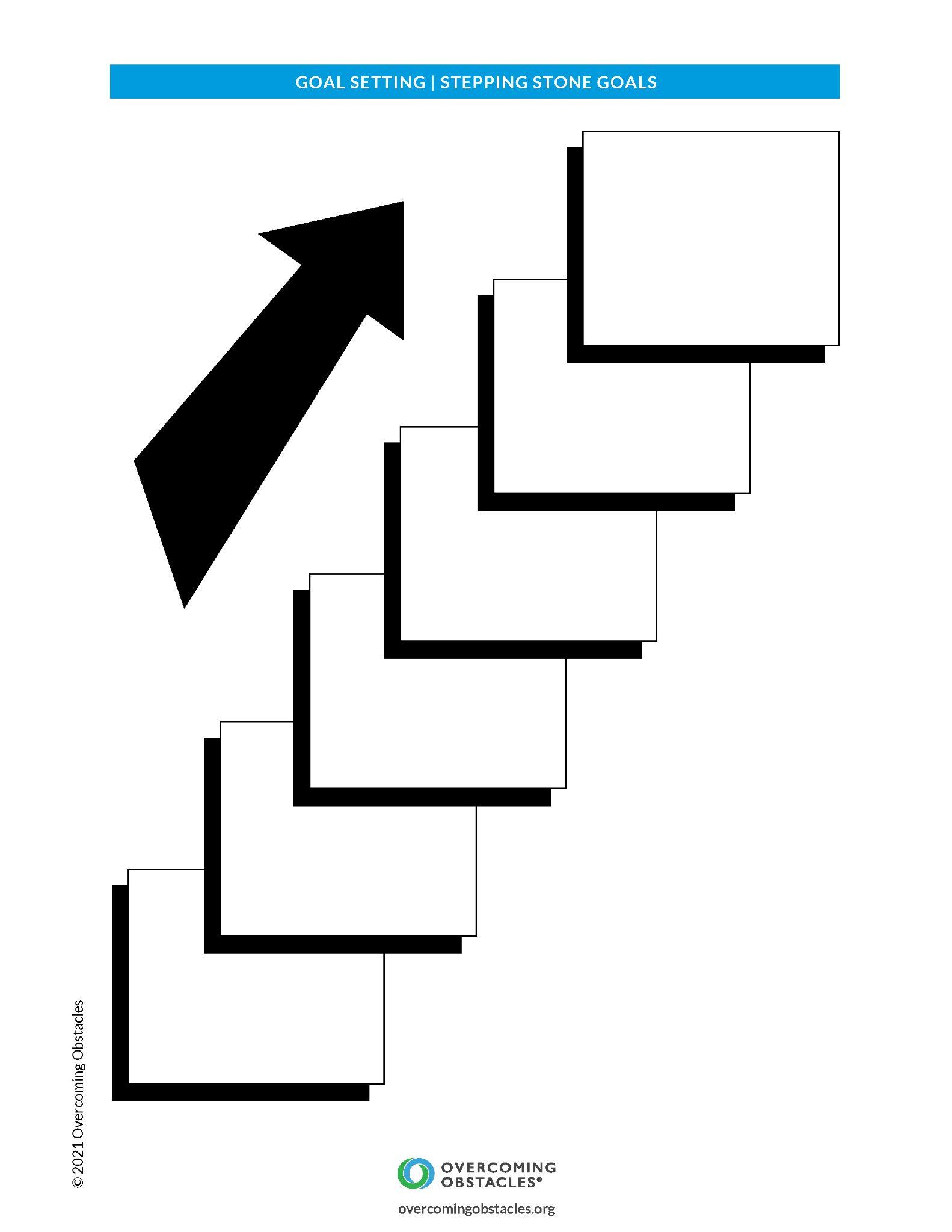